ANEXO PLAN ESTRATÉGICO SECTORIAL 2019-2022
PRESIDENCIA
DE LA REPÚBLICA
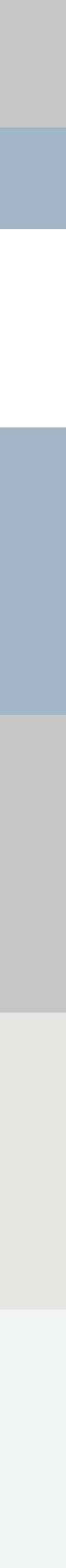 INDICADORES PLAN ESTRATÉGICO SECTORIAL
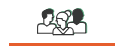 TALENTO
HUMANO
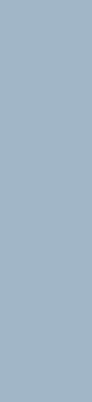 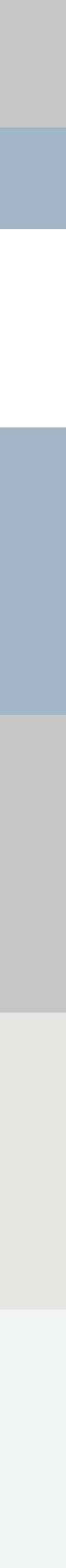 INDICADORES PLAN ESTRATÉGICO SECTORIAL
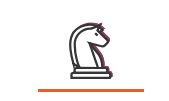 DIRECCIONAMIENTO ESTRATÉGICO Y PLANEACIÓN
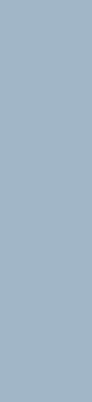 *Promedio de las entidades del sector a partir de la línea base de Furag 2017.
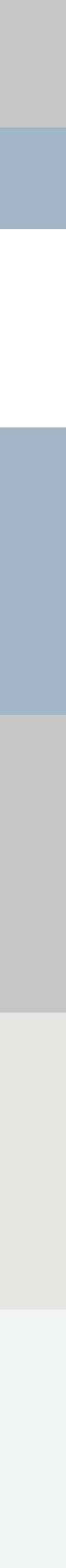 INDICADORES PLAN ESTRATÉGICO SECTORIAL
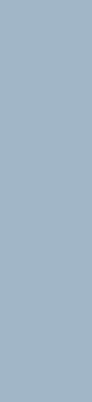 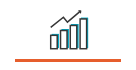 GESTIÓN CON VALORES PARA 
EL RESULTADO
*Promedio de las entidades del sector.
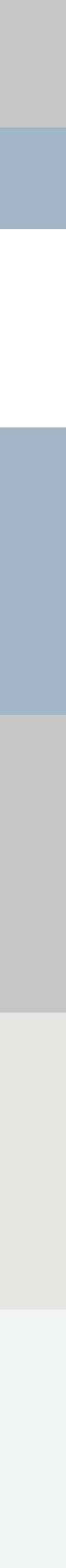 INDICADORES PLAN ESTRATÉGICO SECTORIAL
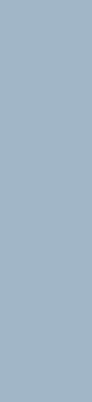 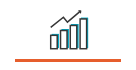 GESTIÓN CON VALORES PARA 
EL RESULTADO
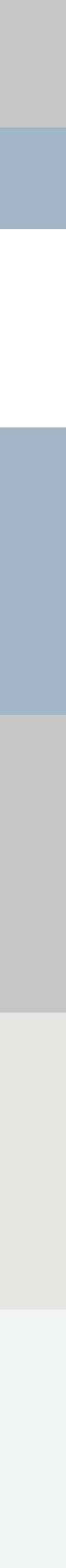 INDICADORES PLAN ESTRATÉGICO SECTORIAL
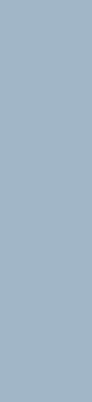 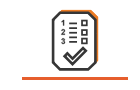 EVALUACIÓN DE RESULTADOS
*PD: Por definir. En concertación con el DNP.
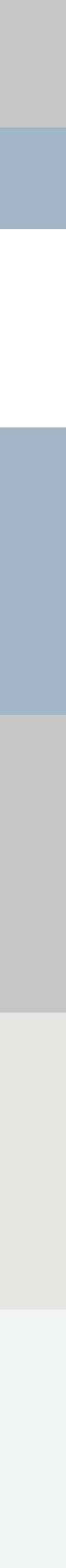 INDICADORES PLAN ESTRATÉGICO SECTORIAL
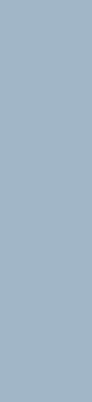 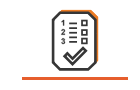 EVALUACIÓN DE RESULTADOS
*PD: Por definir. En concertación con el DNP.
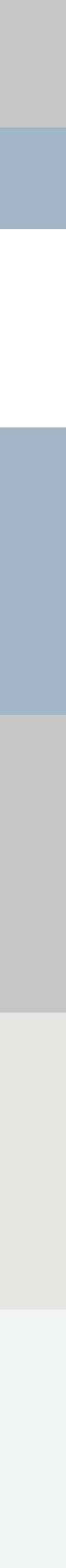 INDICADORES PLAN ESTRATÉGICO SECTORIAL
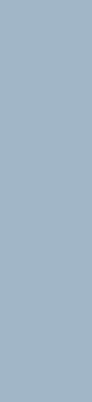 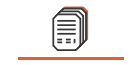 INFORMACIÓN Y COMUNICACIÓN
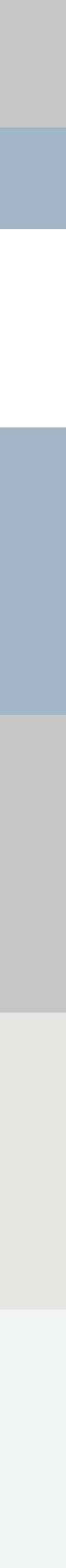 INDICADORES PLAN ESTRATÉGICO SECTORIAL
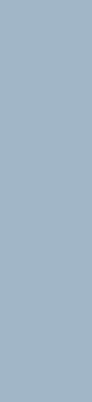 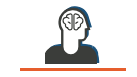 GESTIÓN DEL CONOCIMIENTO 
Y LA INNOVACIÓN
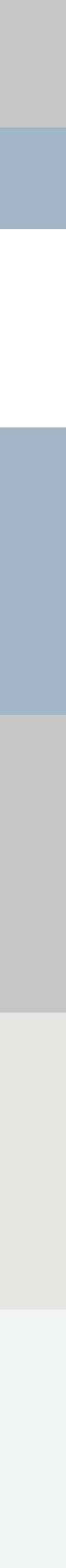 INDICADORES PLAN ESTRATÉGICO SECTORIAL
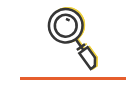 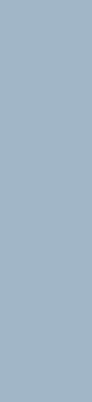 CONTROL INTERNO